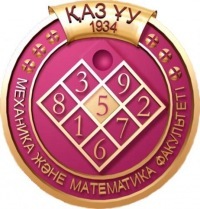 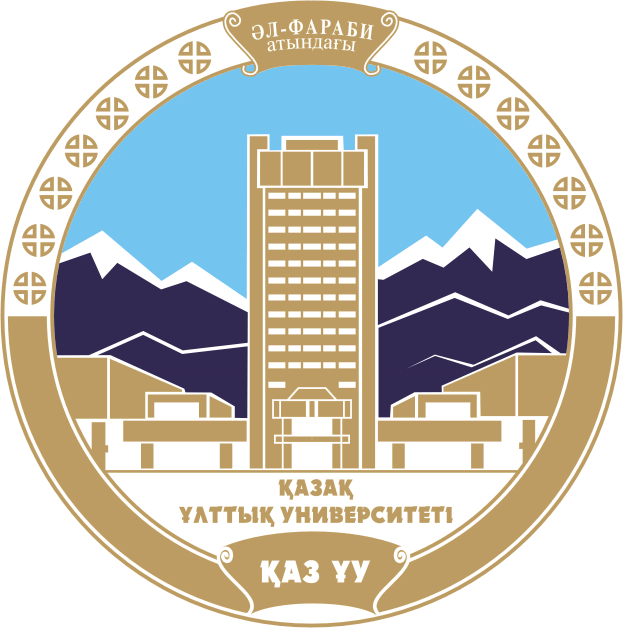 Department of Mechanics
Kazakh National University named after al-FarabiFaculty of Mechanics and Mathematics
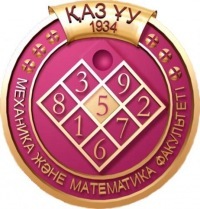 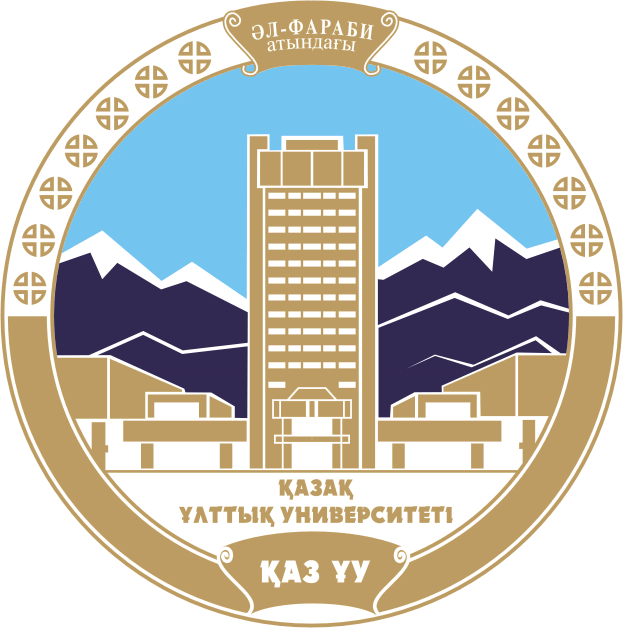 Specialities
BACHELORTerm of training - 4 yearsSpecialty: 5В060300 - MechanicsDirections of training:Theoretical and celestial mechanics;Mechanics of a deformable solid;Mechanics of liquid and gas;Mechanics of machines, manipulators and robotic systems.Specialty: 5В074600 - Space technology and technologyDirections of training:Space technology
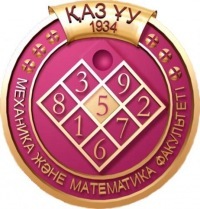 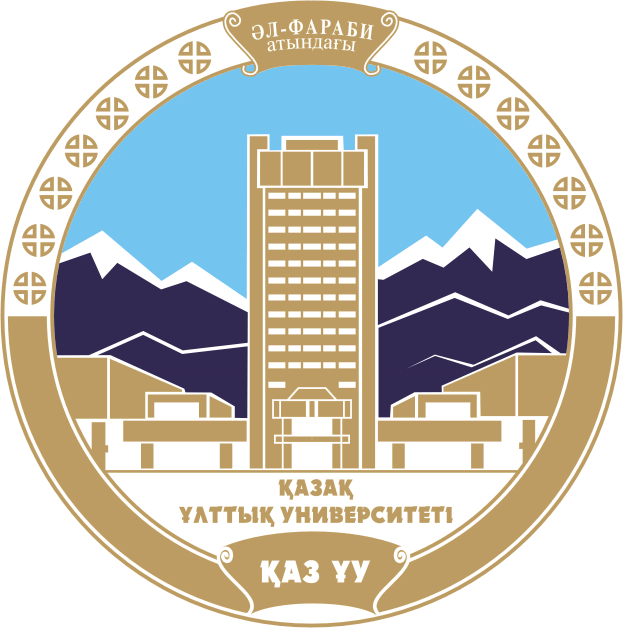 Specialities
MASTERTerm of training - 2 yearsSpecialty: 6M060300 - MechanicsDirections of training:Theoretical and celestial mechanics;Mechanics of a deformable solid;Mechanics of liquid and gas;Mechanics of machines, manipulators and robotic systems.Specialty: 6M074600 - Space technology and technologyDirections of training:Space flight mechanics and aircraft control;Space technology.
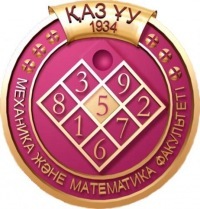 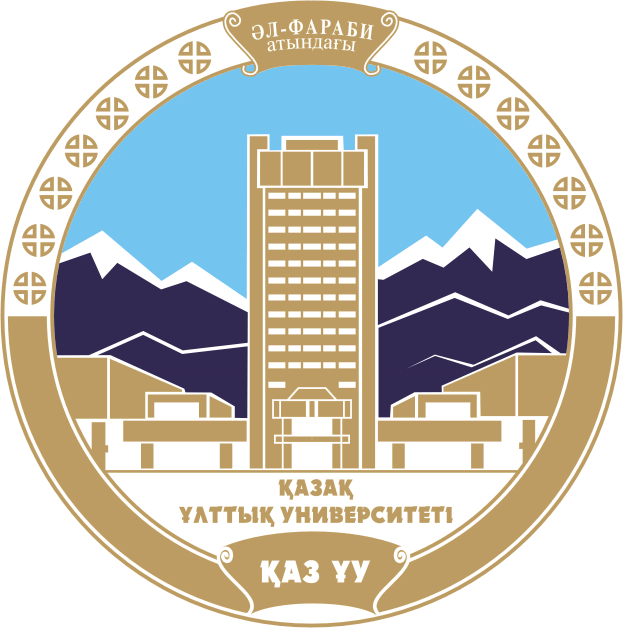 Specialities
PhD DOCTORTerm of training - 3 yearsSpecialty - 6D060300 - MechanicsDirections of training:Theoretical and celestial mechanics;Mechanics of a deformable solid;Mechanics of liquid and gas;Mechanics of machines, manipulators and robotic systems;Underground hydrodynamics and development of energy resources.Specialty: 6D074600 - Space technology and technologyDirections of training:Space technology.
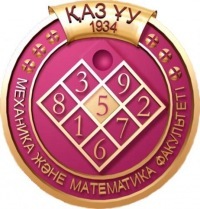 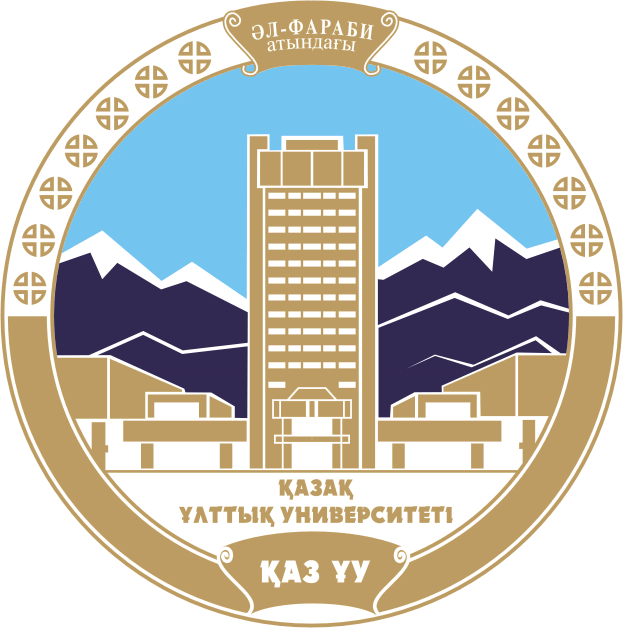 Employment of bachelor's graduates according to the State Center forpayment of pensions
Total number - 454Received in the magistracy - 78Employed - 177Total employment - 255The request with the SCPP was not confirmed. 199
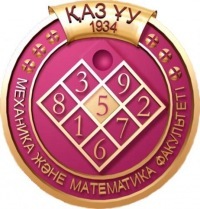 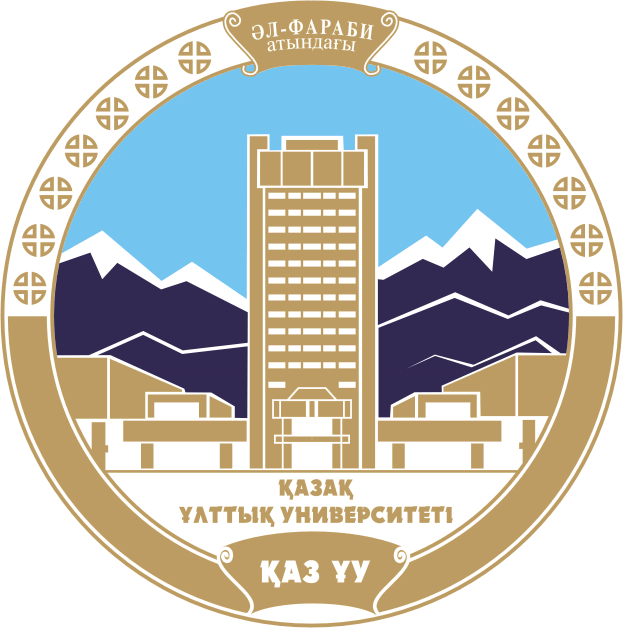 Employment of graduates of the master's degree according to the State Center on payment of pensions
Total number - 100Employment - 78Received doctorate - 3The request was not confirmed with the SCPP-19
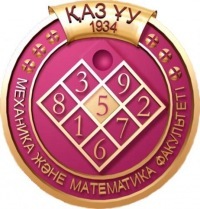 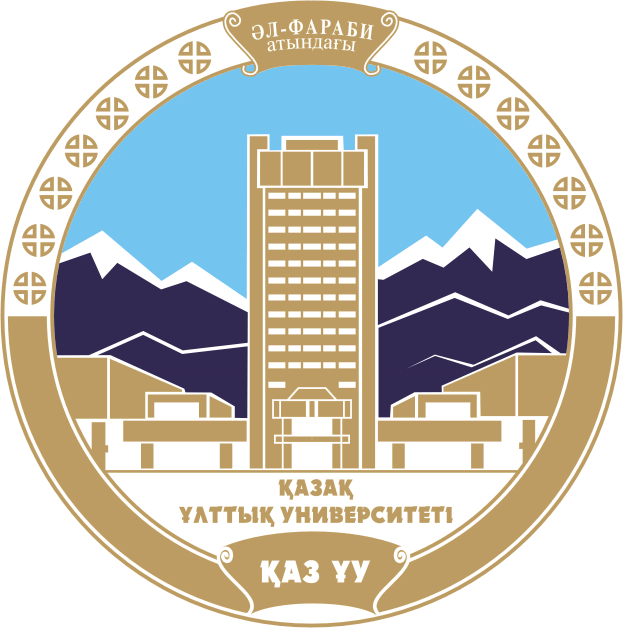 Foreign relations of the department
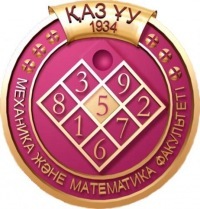 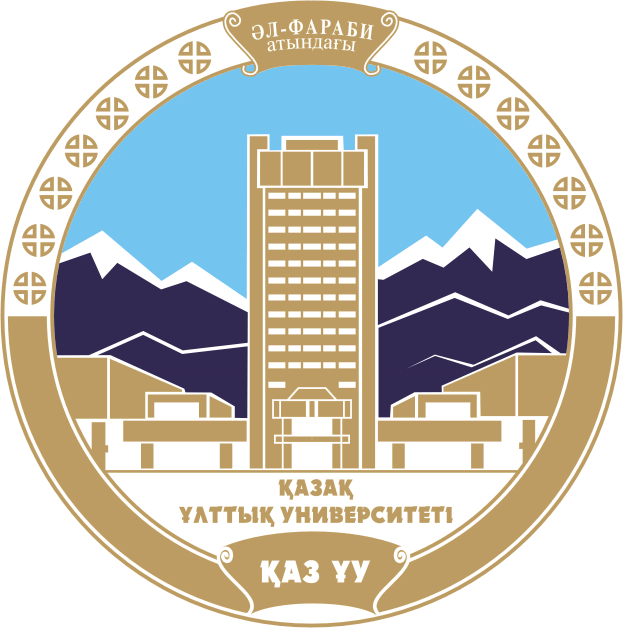 Russia• Moscow State University named after MV Lomonosov• St. Petersburg State University• Novosibirsk State University• Russian State University of Oil and Gas named after I.M. GubkinBelarus• Institute of Heat and Mass Transfer. A.V. LykovUSA• University of Pittsburgh• University of Virginia• University of Austin in Texas• University of LouisianaEurope• Heidelberg University• Berlin Technical University• Berlin University. Humboldt• University of Lorraine• AHC Science and Technology University• University of KarlsruheChina• Peking UniversityJapan• Tokyo University• Aoyama UniversityIndia• National Technical University of CalicutEgypt• University of Suez CanaliUzbekistan• National University of UzbekistanKyrgyzstan• International University of Kyrgyzstan
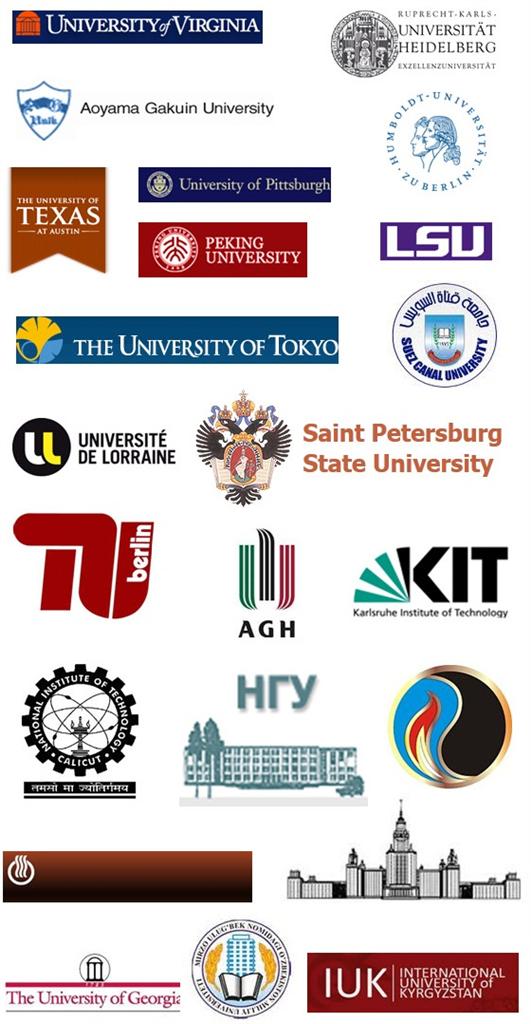